Телосложение и характер
/Конституциональные типологии/
Конституциональная типология Эрнста Кречмера
Типология телосложения Кречмера включает → (1) астенический, (2) пикнический и (3) атлетический типы. 
Кроме названных типов, Э. Кречмер выделял еще диспластический тип, характеризующийся бесформенным строением и различными деформациями телосложения (например, чрезмерным ростом).
Астеник
Астеник (от греч. – слабый) – отличается слабым ростом «в толщину» при неуменьшенном росте «в длину» – худой, тонкий, с бедной соками и кровью кожей, узкими плечами, длинной узкой и плоской грудной клеткой. 

Имеет хрупкое телосложение, высокий рост, вытянутое лицо, длинный тонкий нос. Нижние конечности длинные и худые.
Пи́кник
Пикник (от греч. – толстый, плотный) – среднего или малого роста, с богатой жировой тканью, расплывшимся туловищем, круглой головой на короткой шее, с мелким широким лицом. 
Обнаруживает тенденцию к ожирению
Атлетик
Атлетик (от греч. – борьба, схватка) имеет хорошую мускулатуру, крепкое телосложение, высокий или средний рост, широкий плечевой пояс и узкие бедра, выпуклые лицевые кости.
Предпосылки типологии Э.Кречмера
Кречмер обратил внимание, что среди его пациентов, подверженных определенному психическому заболеванию, преобладают люди со сходными внешними чертами. Развивая это наблюдение, ученый подметил, что и…
     в характере совершенно здоровых людей имеются в зародыше признаки, подобные тем, которые в яркой форме выражены у психически больных.
Предпосылки типологии Э.Кречмера
Психическая патология проявляется главным образом в двух совершенно непохожих заболеваниях — шизофрении и циклотимии. 
 
Шизофрения характеризуется своеобразным мышлением больных, замкнутостью, утратой эмоциональных контактов с внешним миром. Больные шизофренией словно живут в своем собственном мире и все происходящее вокруг видят в ином ракурсе, чем здоровые люди. 

Циклотимия (маниакально-депрессивный психоз) характеризуется резкими перепадами эмоциональных состояний, когда период приподнятого настроения и высокой активности резко сменяется глубокой угнетенностью, депрессией.
Предпосылки типологии Э.Кречмера
В своих пациентах, их родственниках и просто здоровых людях Кречмер увидел постепенный переход ⇉ …
от ярко выраженной [циклотимии] ⇒ через несколько [промежуточных вариантов] ⇒ и [«среднюю норму»] ⇒ к ярко выраженной [шизофрении]. 

Так были описаны типы здоровых людей → {шизотимики и шизоиды}, {циклотимики и циклоиды}.
Предпосылки типологии Э.Кречмера
Речь идет о людях здоровых, нормальных, которые вряд ли когда-либо заболеют психической болезнью, но если все-таки такое случится – то это будет определенная болезнь, а не иная. 

     Ни шизотимик, ни шизоид могут не иметь никакого отношения к шизофрении и в действительности чаще всего не имеют.
Предпосылки типологии Э.Кречмера
Шизотимик, по Кречмеру, – это здоровый человек с некоторым «шизофреническим налетом». 
     Шизоид – тоже здоровый человек, который, однако, как бы балансирует между здоровьем и болезнью: в обычных условиях он способен нормально жить и работать и даже достигать немалых творческих высот, но в сложных неблагоприятных ситуациях у такого человека могут возникать шизофренические реакции. 

  Аналогично по другую сторону от некой неосязаемой «средней нормы» стоят циклотимик и циклоид.
Телосложение и темперамент
Оказалось, что шизотимики и шизоиды чаще  имеют астеническую конституцию. 
     Циклотимики и циклоиды чаще бывают  пикниками.
     Менее четкий, промежуточный тип в классификации Кречмера – так называемый вискозный тип, телосложение которого соответствует  атлетическому.
Шизотимик (шизоид)
Шизотимик: Имеет астеническое телосложение.  
    Характеризуется замкнутостью, склонностью к колебаниям эмоций от раздражения до сухости, упрямством, малоподатливостью к изменению установок и взглядов. 
     С трудом приспосабливается к окружению, склонен к абстракции. Имеет астеническое телосложение. При расстройстве психики обнаруживает предрасположенность к шизофрении.
Циклотимик (циклоид)
Циклотимик: Имеет пикническое телосложение. 
      Представляет собой противоположность шизотимика. Эмоции колеблются между радостью и печалью, легко контактирует с окружением, реалистичен во взглядах. 
       При нарушении психики обнаруживает предрасположенность к маниакально-депрессивному синдрому (психозу).
Иксотимик
Иксотимик: Имеет атлетическое сложение.
      Спокойный, маловпечатлительный, характеризуется сдержанностью жестов и мимики. Отличается невысокой гибкостью мышления, трудно приспосабливается к перемене обстановки, мелочен. 
     При психических расстройствах проявляет предрасположенность к эпилепсии.
Формы лица типов конституции из схемы Э. Кречмера
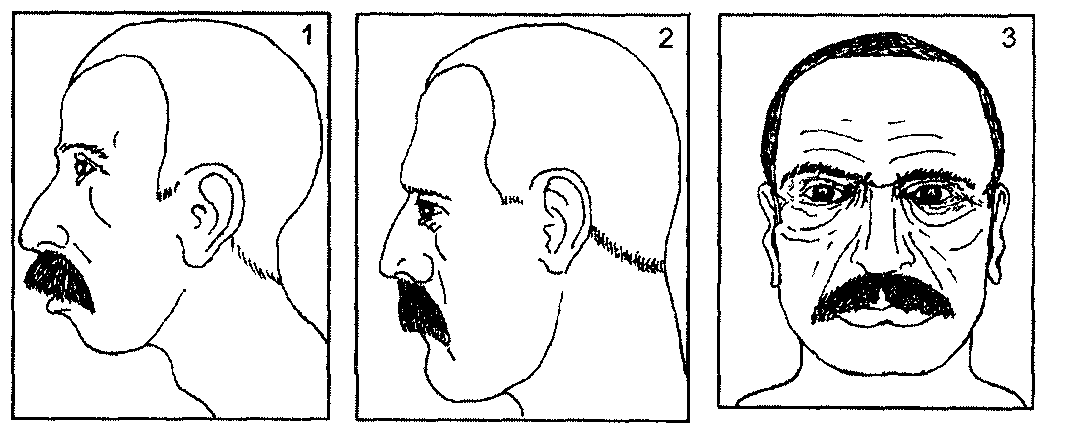 Характеристики темпераментов
Характеристики темпераментов
Характеристики темпераментов
Конституциональная типология Уильяма Шелдона
Шелдон выделил три первичных компонента телосложения, которые получили обозначения соответственно: 
эндоморфный,   мезоморфный,   эктоморфный. 
 
Эти термины произошли от названий зародышевых листков.  Согласно существовавшей в то время в биологии точке зрения, …
из эндодермы (внутреннего зародышевого листка) развиваются внутренние органы, 
из мезодермы (среднего зародышевого листка) развиваются кости, мышцы, сердце, кровеносные сосуды, 
из эктодермы (внешнего зародышевого листка) – волосы, ногти, рецепторный аппарат, нервная система и мозг.
Соматотипы Уильяма Шелдона
Оценивая каждое из выделенных им измерений по семибальной шкале, У. Шелдон пришел к понятию соматотипа (типа телосложения). 
     В зависимости от преобладания какого-либо параметра (оценка в 1 балл соответствует минимальной интенсивности, 7 баллов – максимальной) У. Шелдон называет следующие типы телосложения:
→ эндоморфный тип (7-1-1) отличается крупными внутренними органами и слабыми соматическими структурами. Телосложение относительно слабое, с избытком жировой ткани;
→ мезоморфный тип (1-7-1) характеризуется хорошо развитой мускульной системой, стройным и крепким телом, большой физической устойчивостью и силой;
→ эктоморфный тип (1-1-7) – организм хрупок и тонок, грудная клетка уплощена. Относительное слабое развитие внутренних органов и телосложения. Конечности длинные, тонкие со слабой мускулатурой.
Если отдельные параметры имеют одинаковую интенсивность, У. Шелдон относит данного индивида к смешанному (среднему) типу, оценивая его как 4-4-4.
Типы темпераментов по У.Шелдону
Названным типам телосложения соответствуют и определенные типы темпераментов, названные У. Шелдоном →
(1) висцеротониками (от лат. – внутренности)
/эндоморфный тип/ 
(2) соматотониками (от лат. – тело)
/мезоморфный тип/ 
(3) церебротониками (от лат. – мозг).
/эктоморфный тип/
Соматотипы по У.Шелдону
Система У.Шелдона
чистый эндоморф (7-1-1), 
чистый мезоморф (1-7-1), 
чистый эктоморф (1-1-7)
Характеристики типов телосложения и темперамента по У. Шелдону
Характеристики типов телосложения и темперамента по У. Шелдону
Характеристики типов телосложения и темперамента по У. Шелдону